メディア論Ⅲ
第５講　著作隣接権
井上透　江添誠(岐阜女子大学）
第5講　著作隣接権
ねらい
著作隣接権を理解できる。
第5講　著作隣接権
１　著作隣接権の基礎
著作隣接権とは、著作物の創作者ではないものの、著作物の伝達に重要な役割を果たしている実演家、レコード製作者、放送事業者及び有線放送事業者に認められた権利
著作権と同様に、著作隣接権には実演家人格権と実演家の財産権がある。
第5講　著作隣接権
2　実演家の権利
2.1  実演家人格権
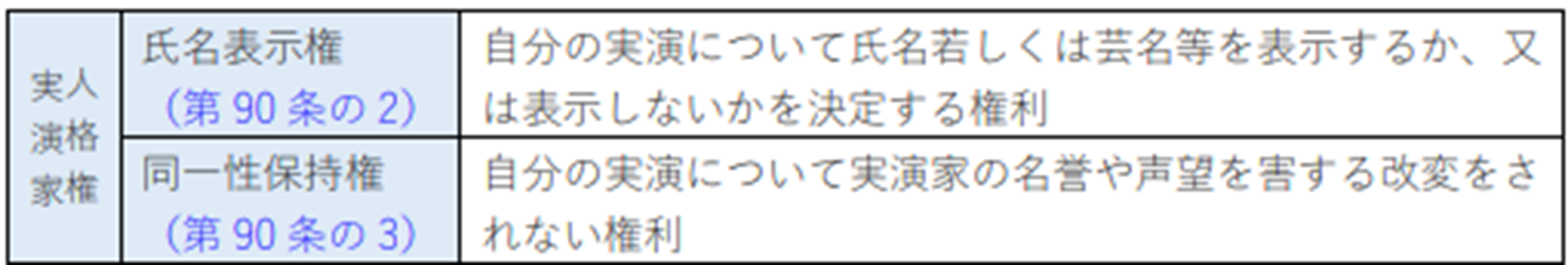 第5講　著作隣接権
2.2　実演家財産権
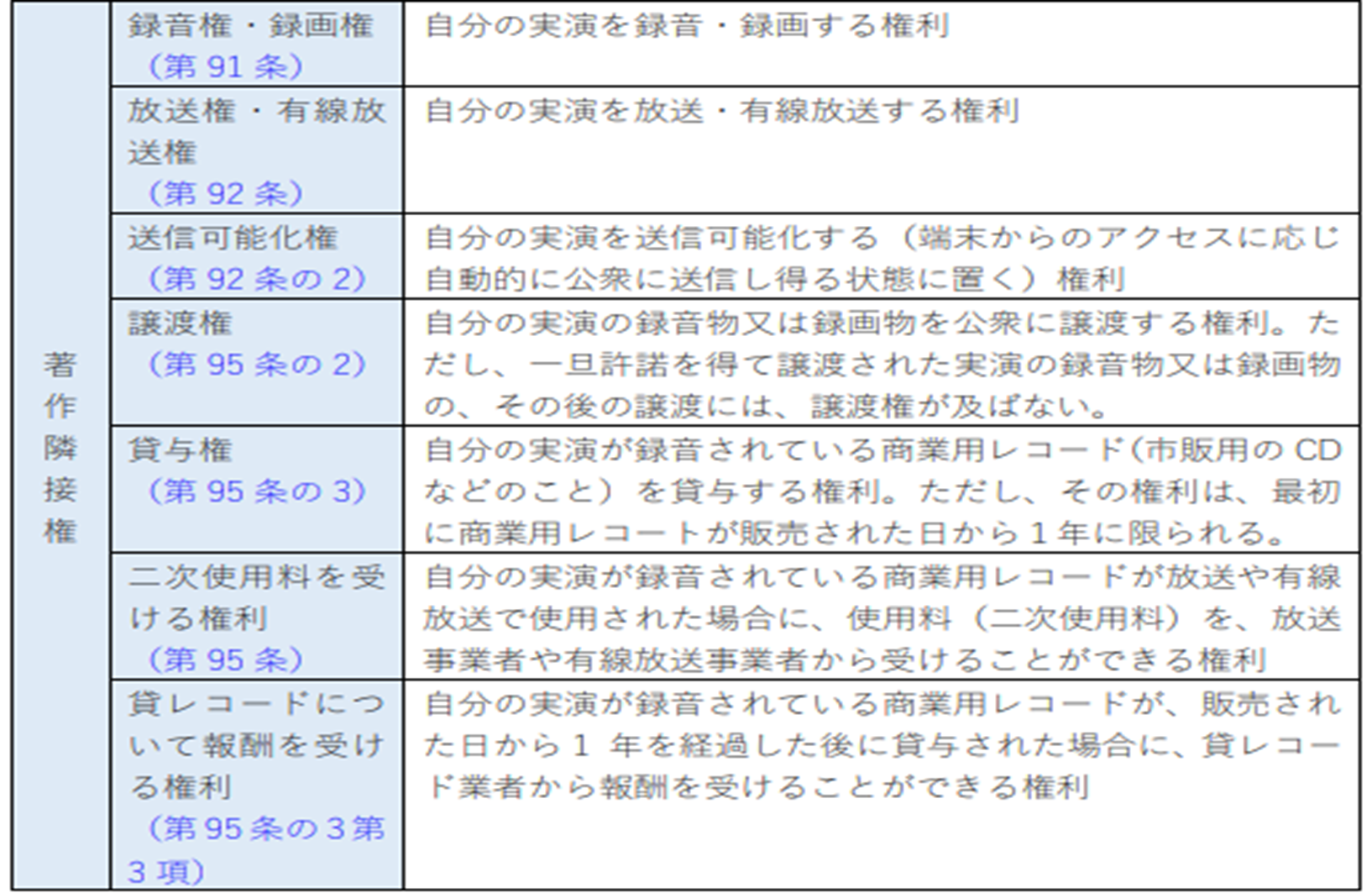 第5講　著作隣接権
3　レコード製作者の権利
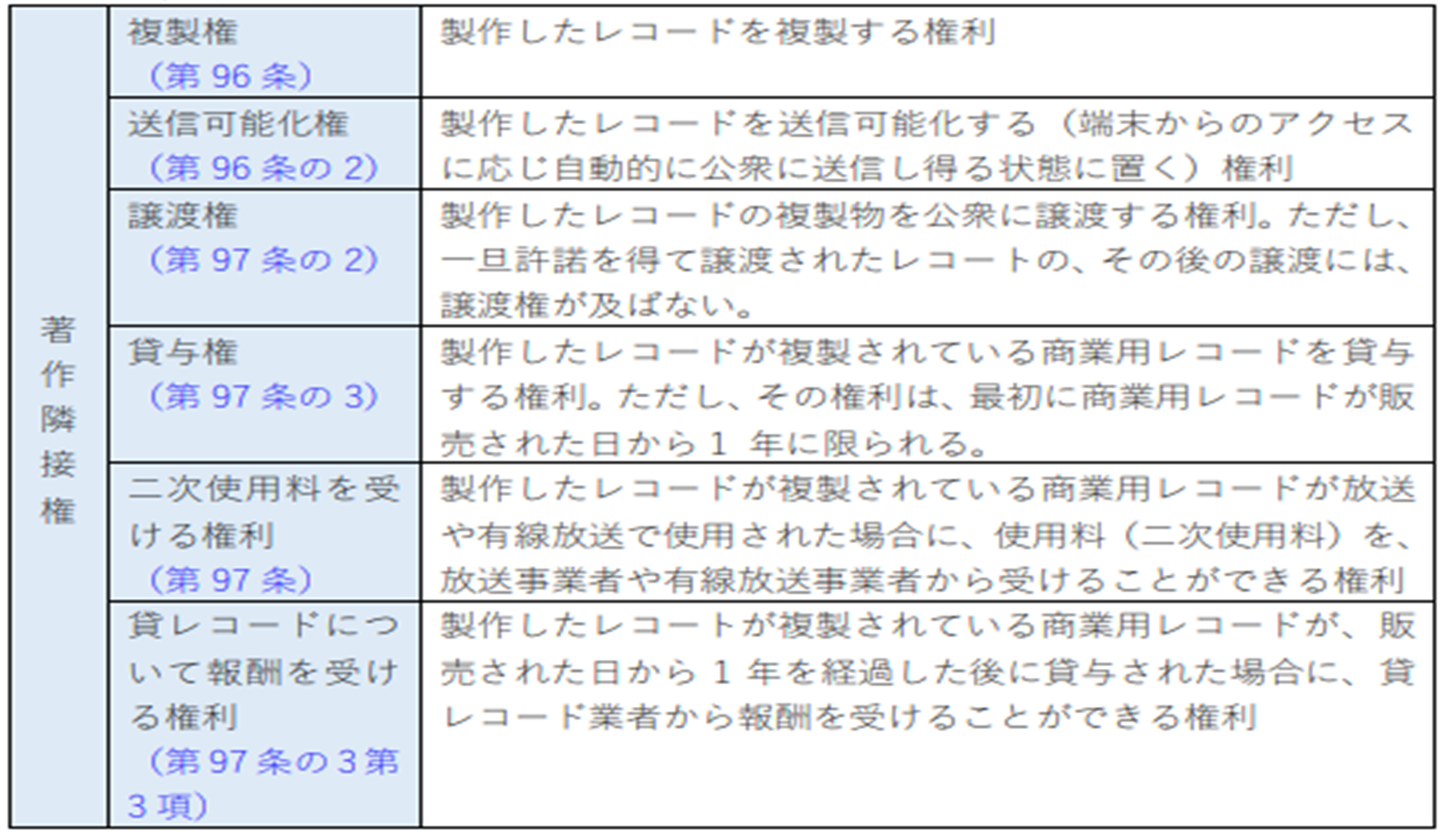 第5講　著作隣接権
4　放送事業者及び有線放送事業者の権利
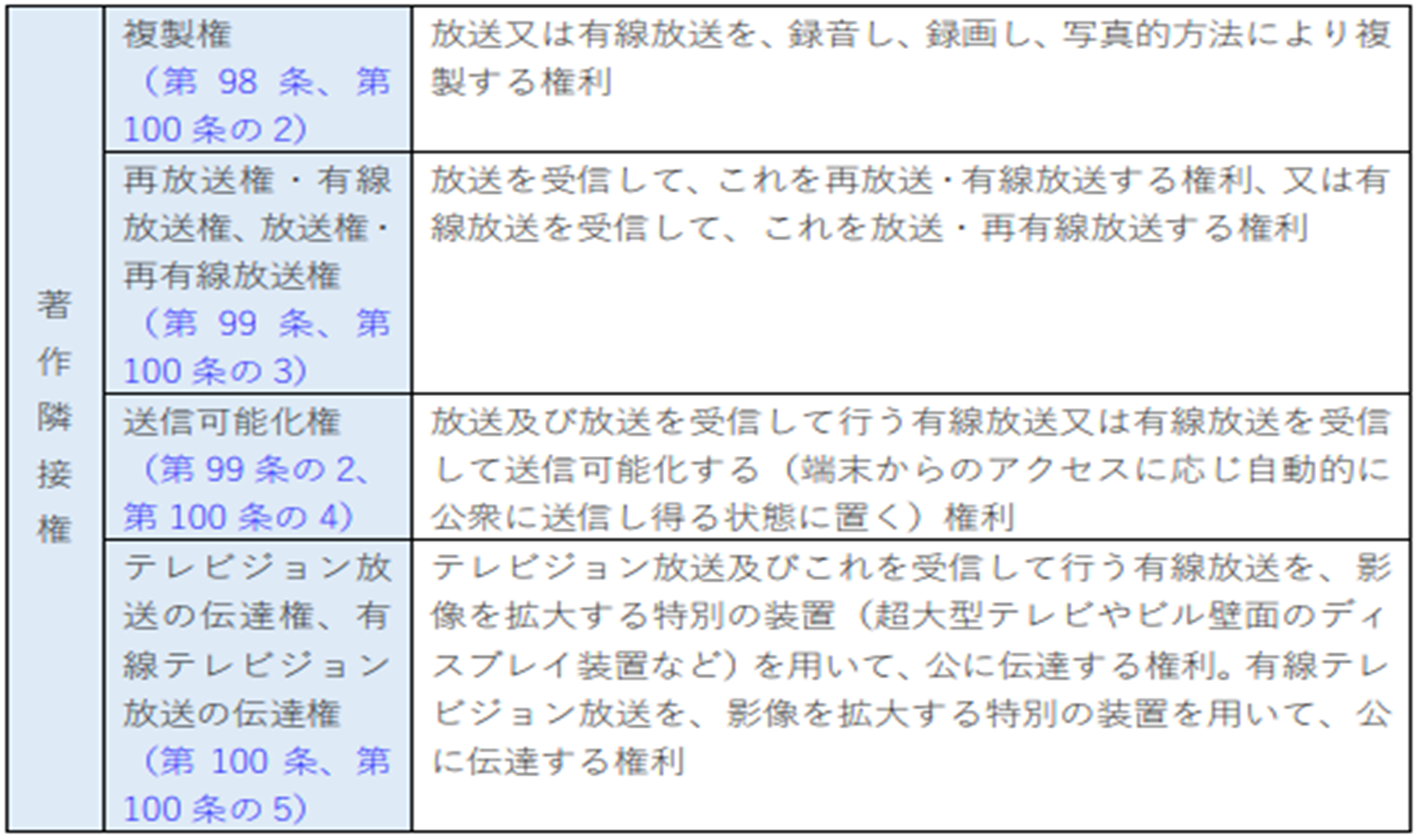 第5講　著作隣接権
３　著作隣接権の保護期間
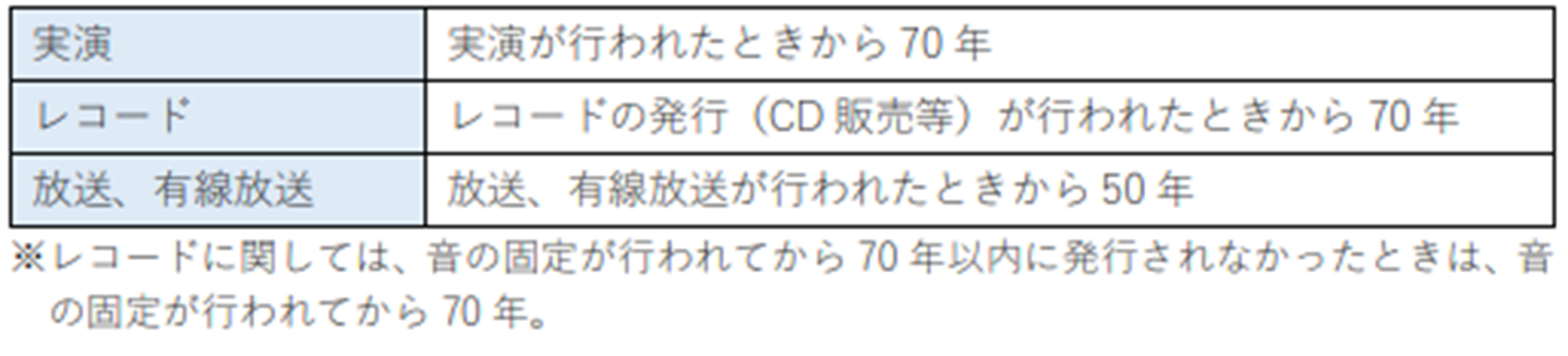 課　題
著作隣接権とは何ですか？
実演家の権利とは何ですか？
レコード製作者の権利とは何ですか？
放送事業者・有線放送事業者の権利とは何ですか？
著作隣接権の保護期間は何年ですか？
権利は譲渡できますか？
9